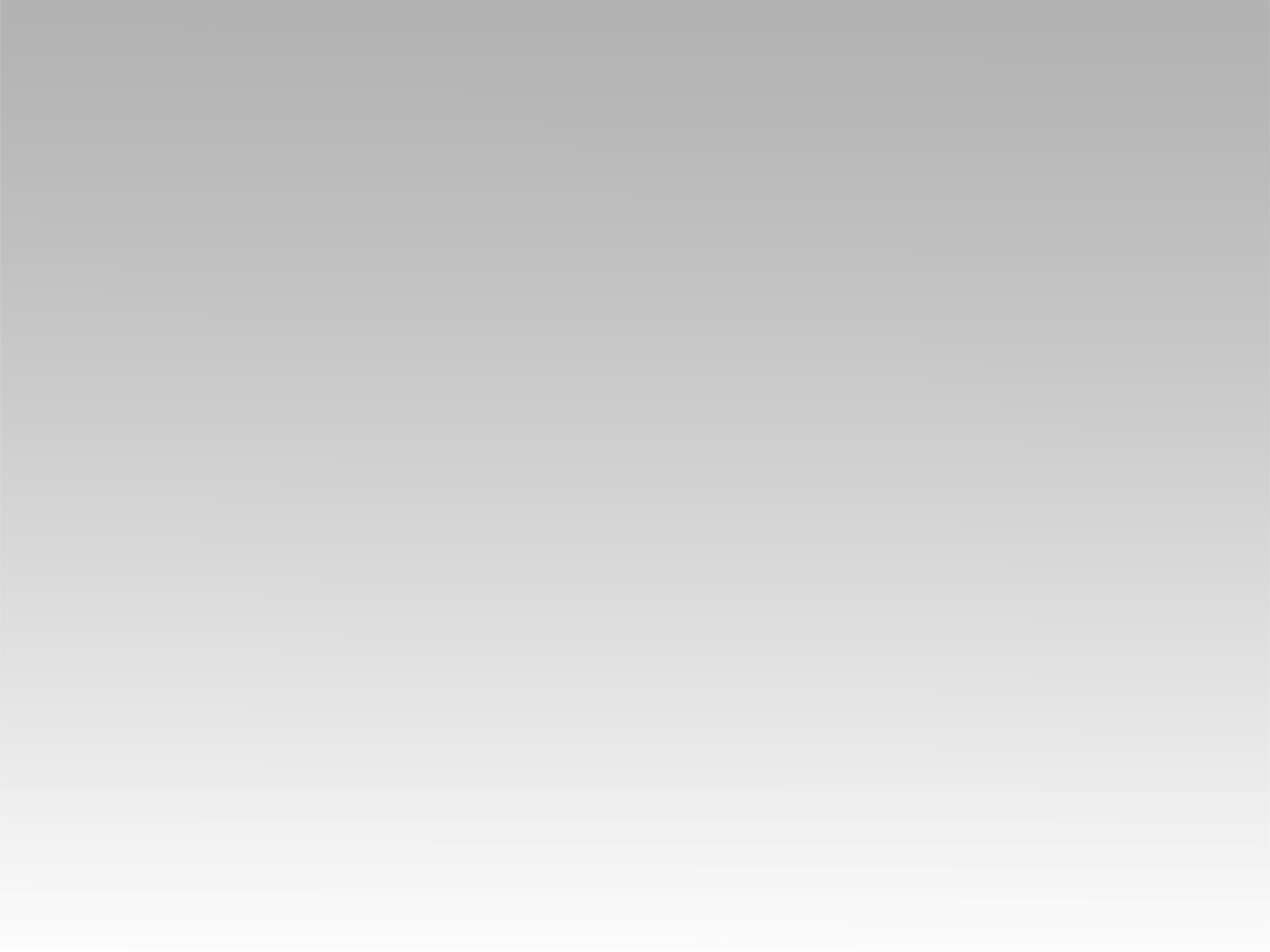 ترنيمة 
يسوع رب المجد
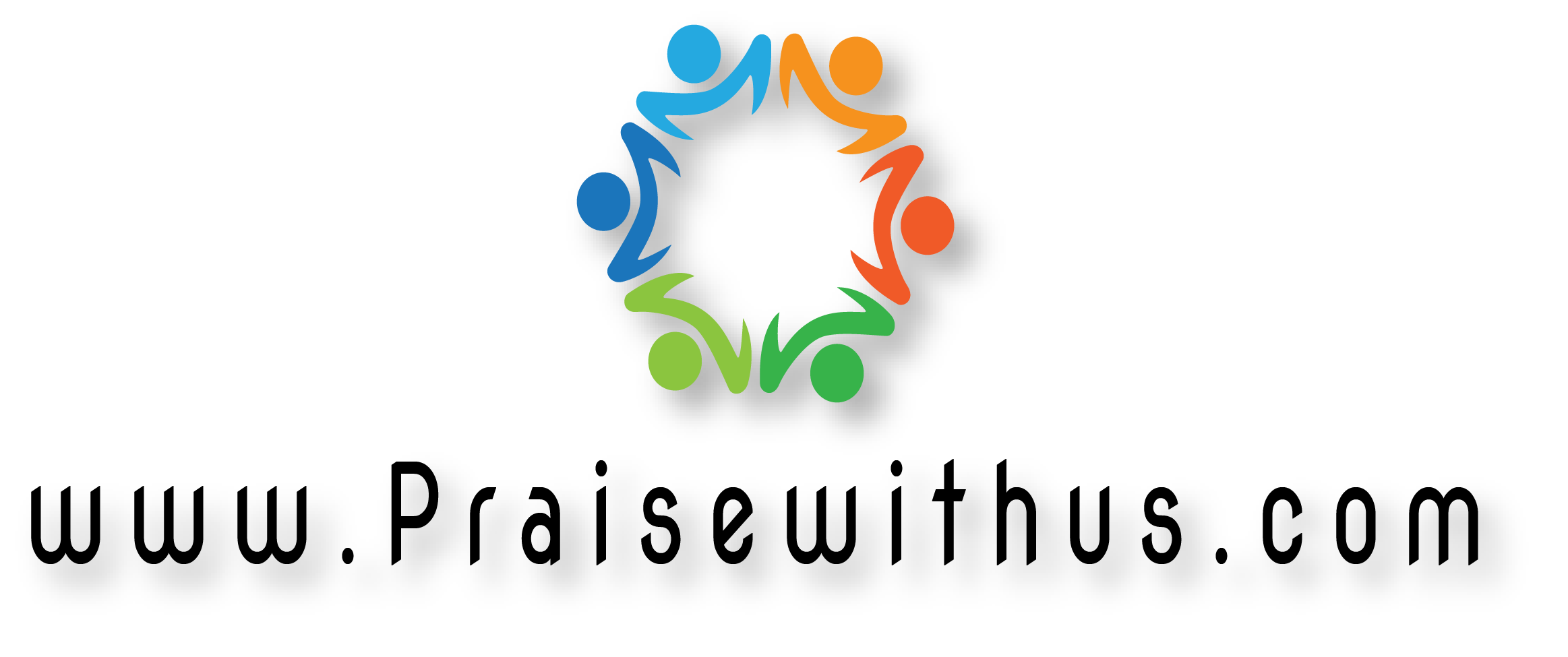 لا تكفّرني وتقول عني مرتد 
يسوع غيّرني، ملاني رحمة وود 
لا تكفّرني وتقول عني مرتد 
يسوع غيّرني، ملاني رحمة وود
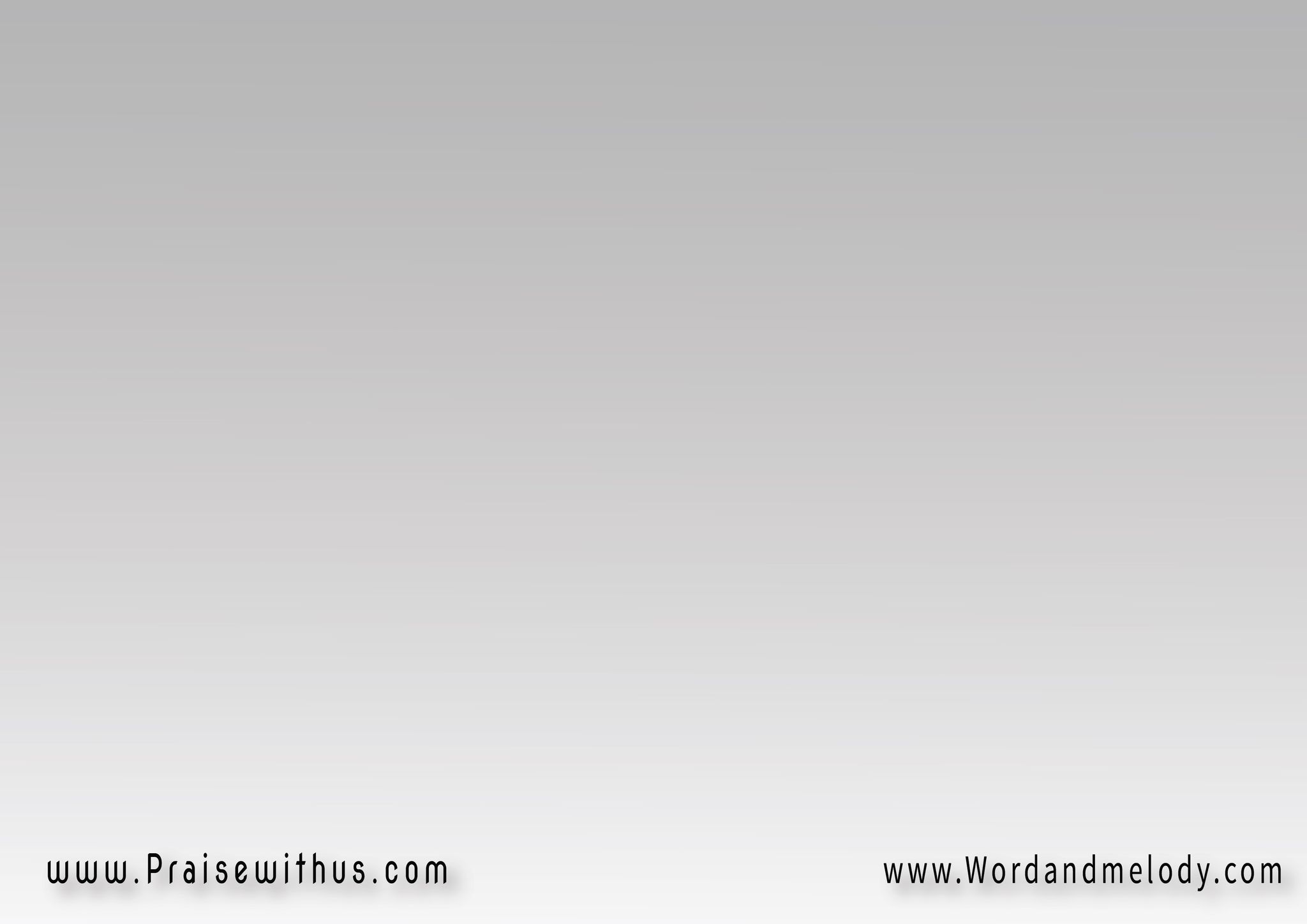 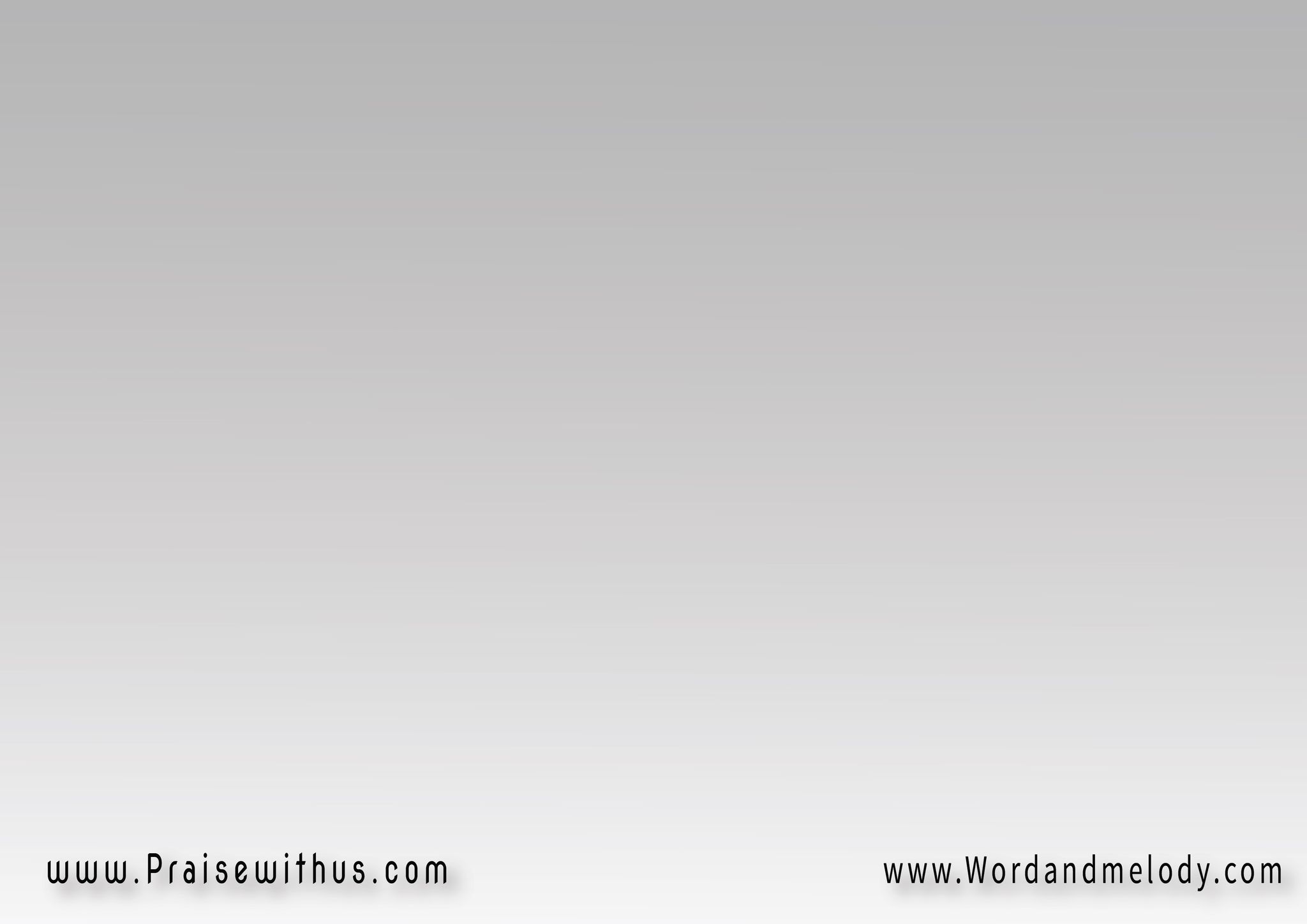 (يا أخوي أحبك ولو تكرهني 
وأصلي لأجلك وأنت تضطهدني)2 
وأباركك حتى وأنت بتلعني 
حب ماهو مني، حب ماله حد
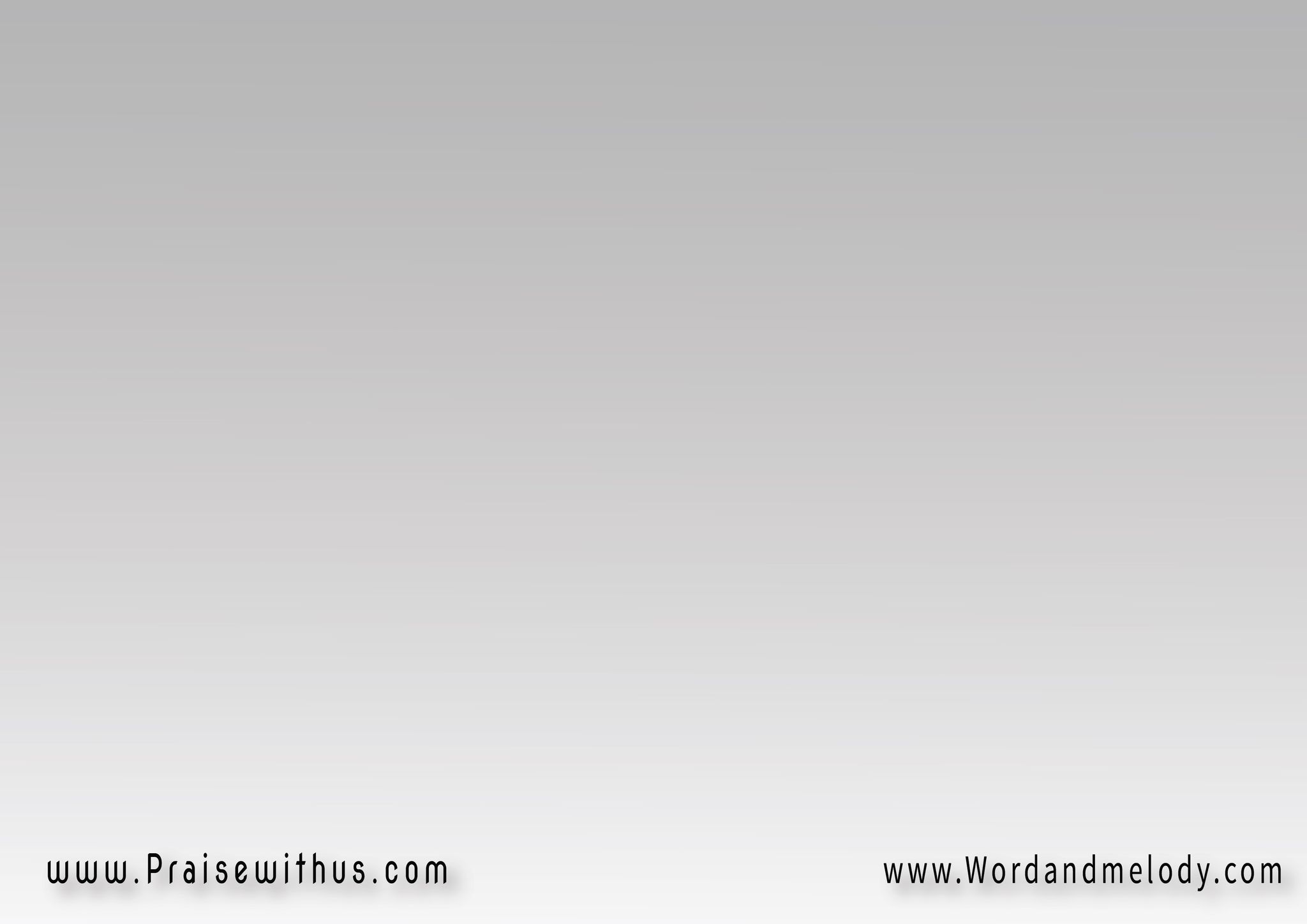 من يسوع، من يسوع 
يسوع رب المجد 
من يسوع، من يسوع 
يسوع رب المجد 
يسوع رب المجد
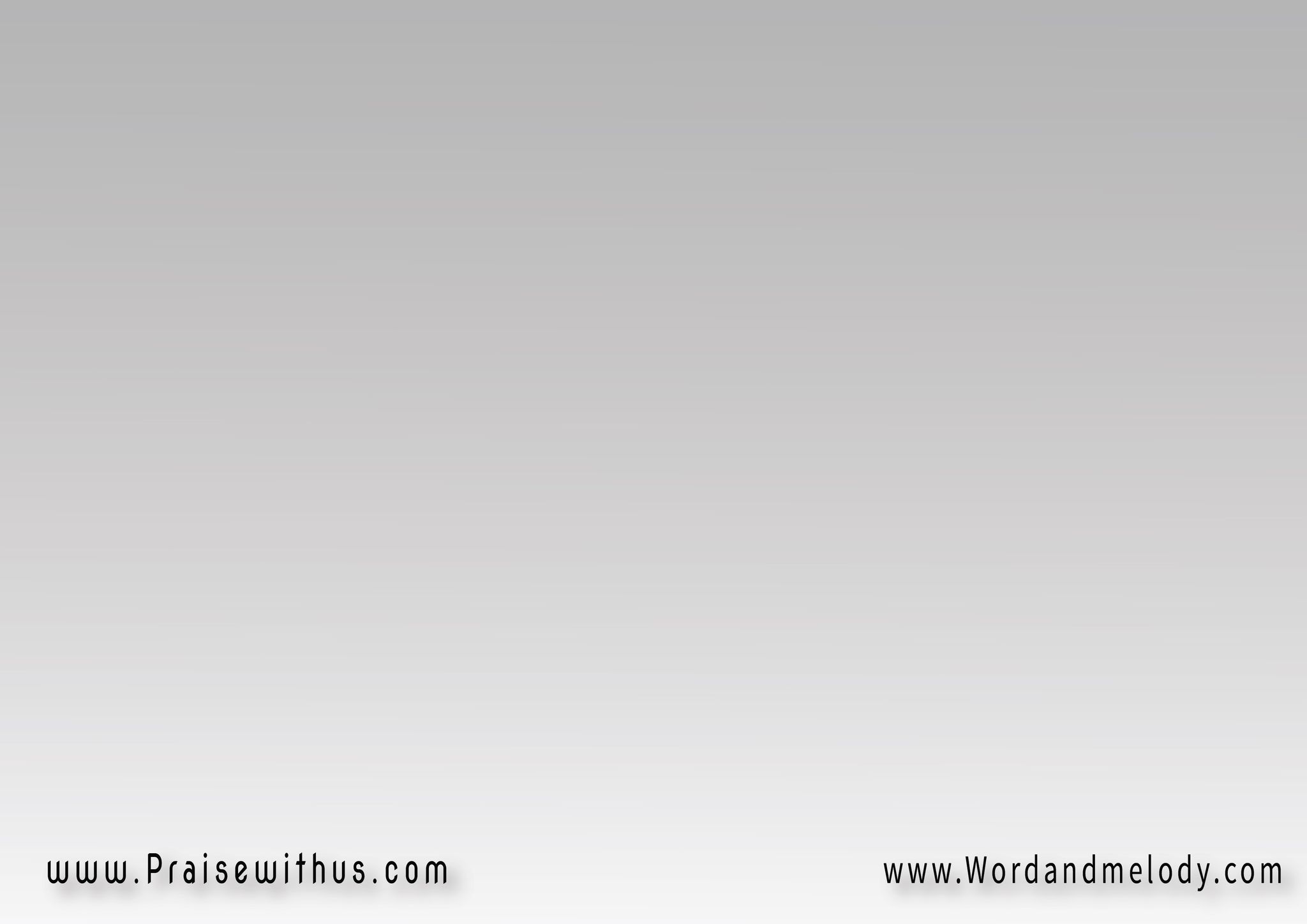 وضيق الباب لكنها طريق الملكوت ويهون العذاب حتى لو فيها بموت وضيق الباب لكنها طريق الملكوت ويهون العذاب حتى لو فيها بموت
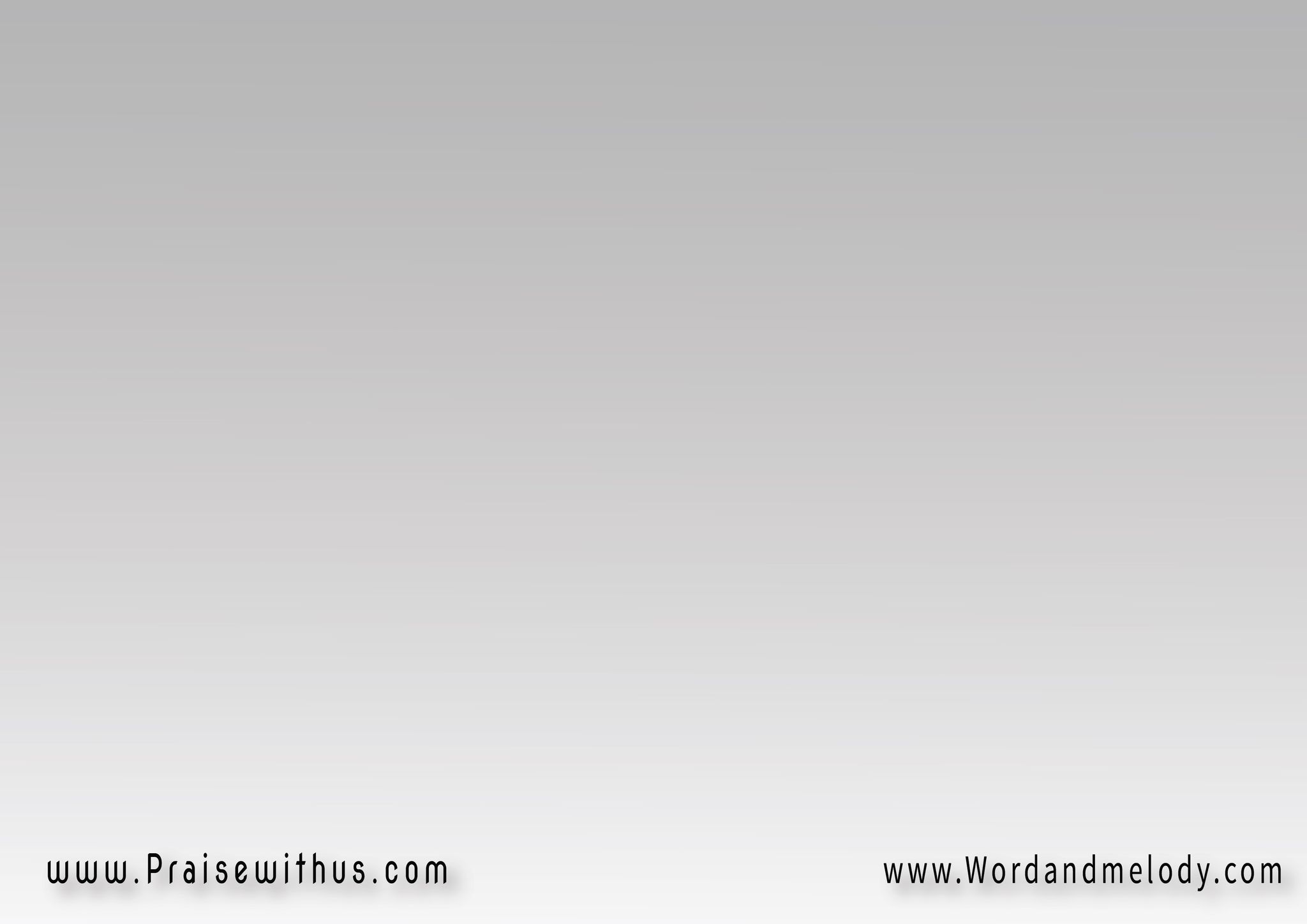 وأروح بيت الأب 
أروح بيت الأب 
أروح بيت الأب 
أروح بيت الأب 
بيت الهناء والسعد
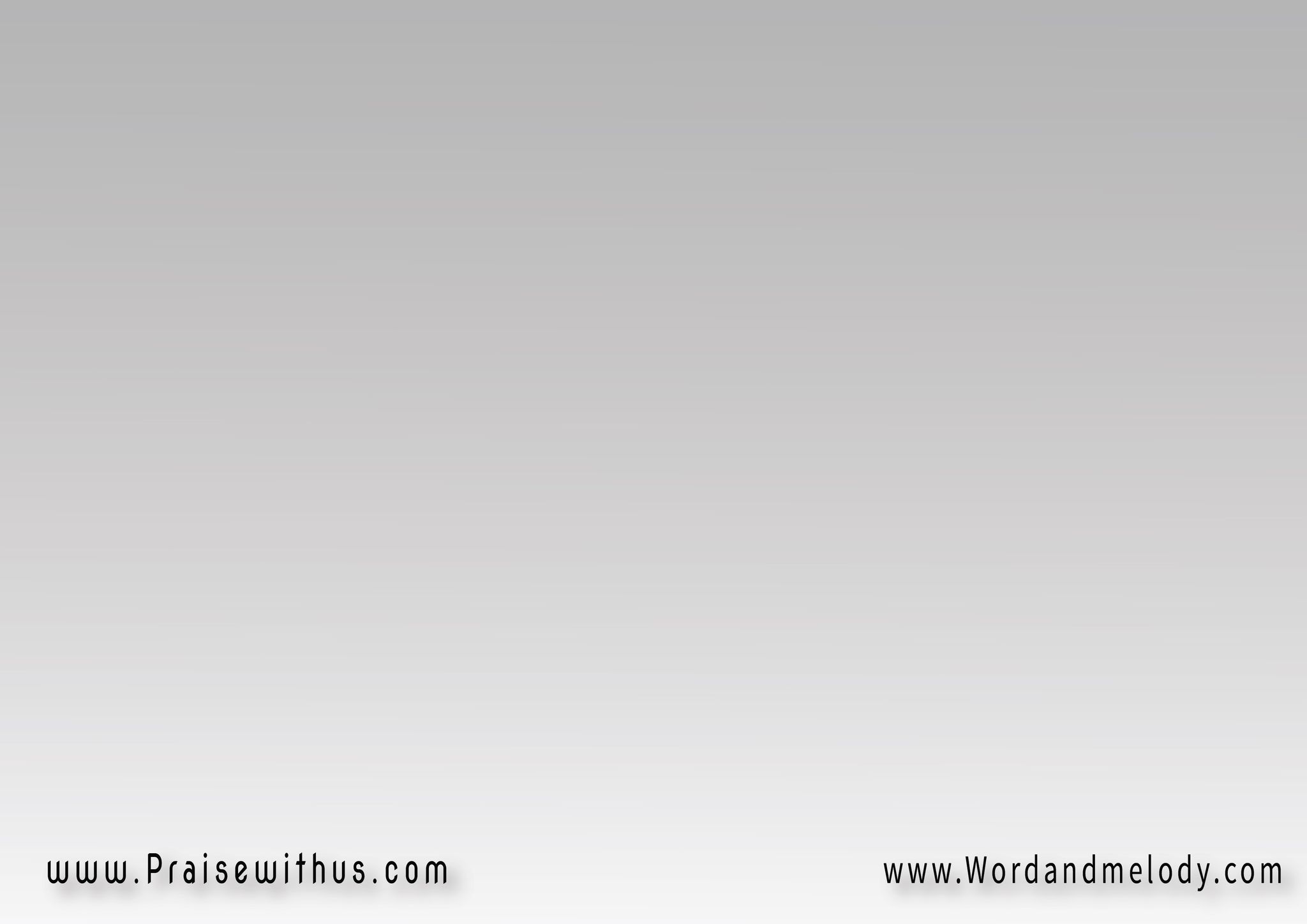 مع يسوع، مع يسوع 
يسوع رب المجد 
مع يسوع، مع يسوع 
يسوع رب المجد 
يسوع رب المجد
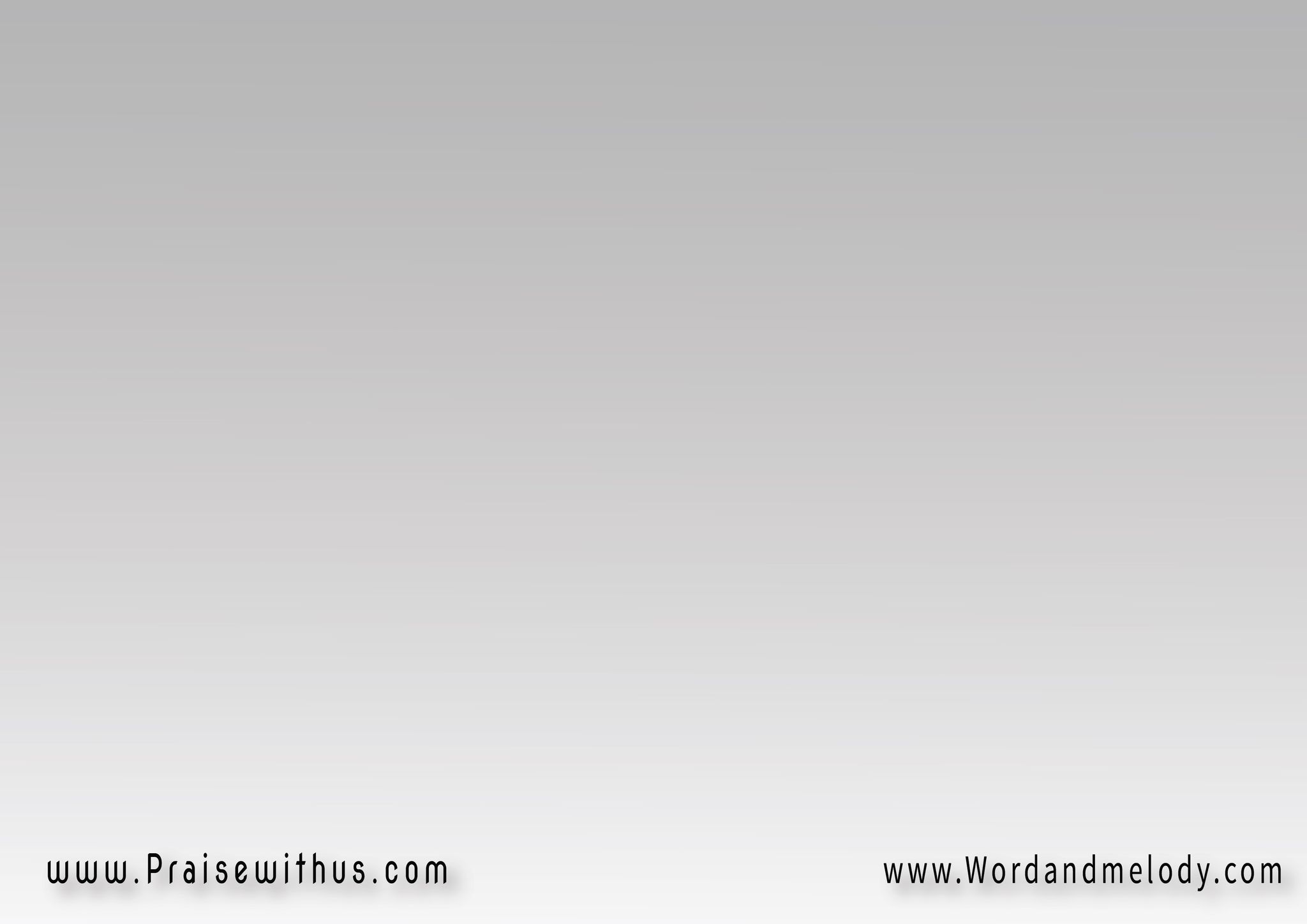 صليبي بصبر بقبل، مثل سيّدي أحمله وأصعب أمر له حل هو قادر يسهّله 
وصليبي بصبر بقبل، مثل سيّدي أحمله وأصعب أمر له حل هو قادر يسهّله
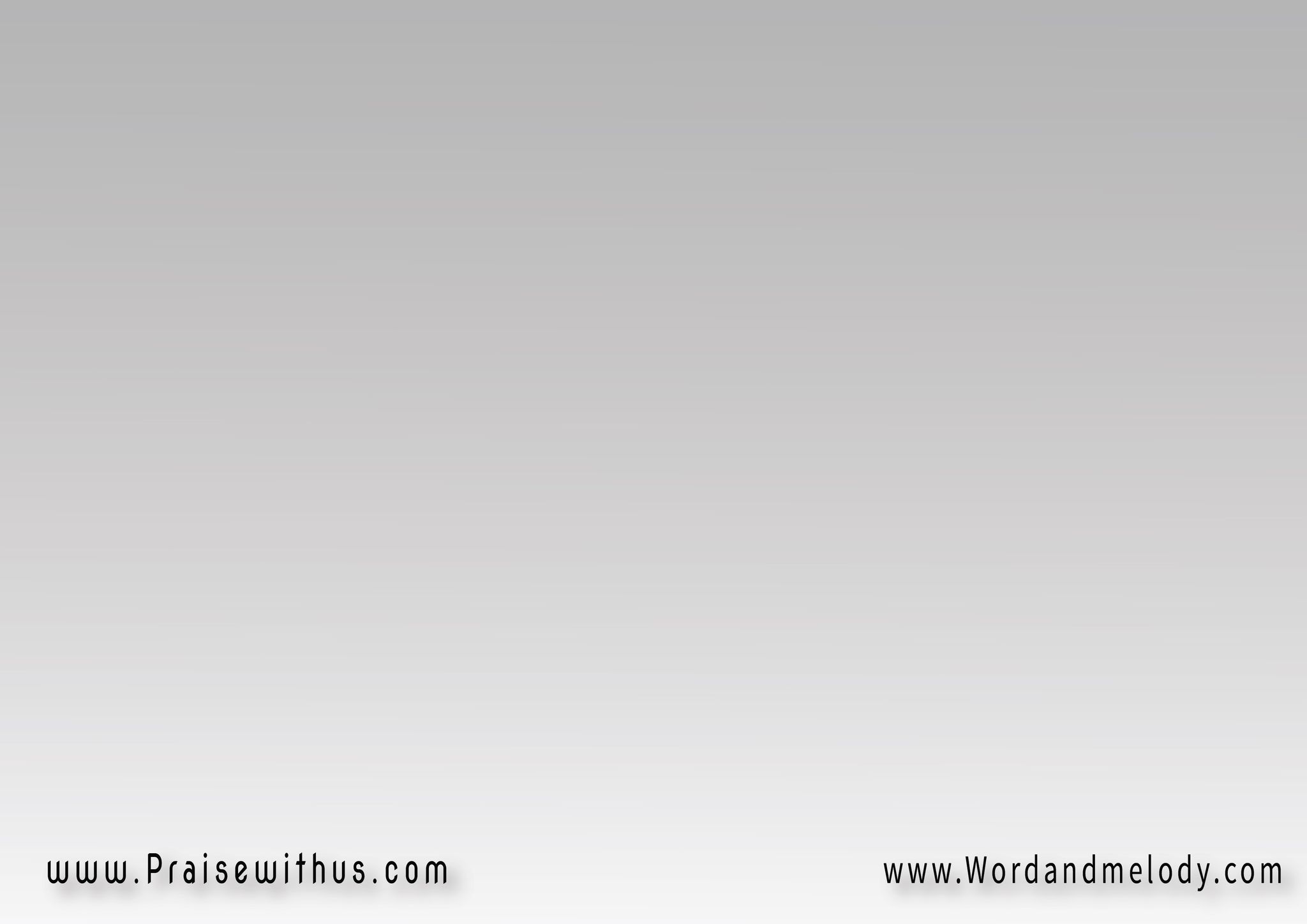 خلاني حرّ، خلاني حرّ 
خلاني حرّ، خلاني حرّ 
بعد ما كنت عبد
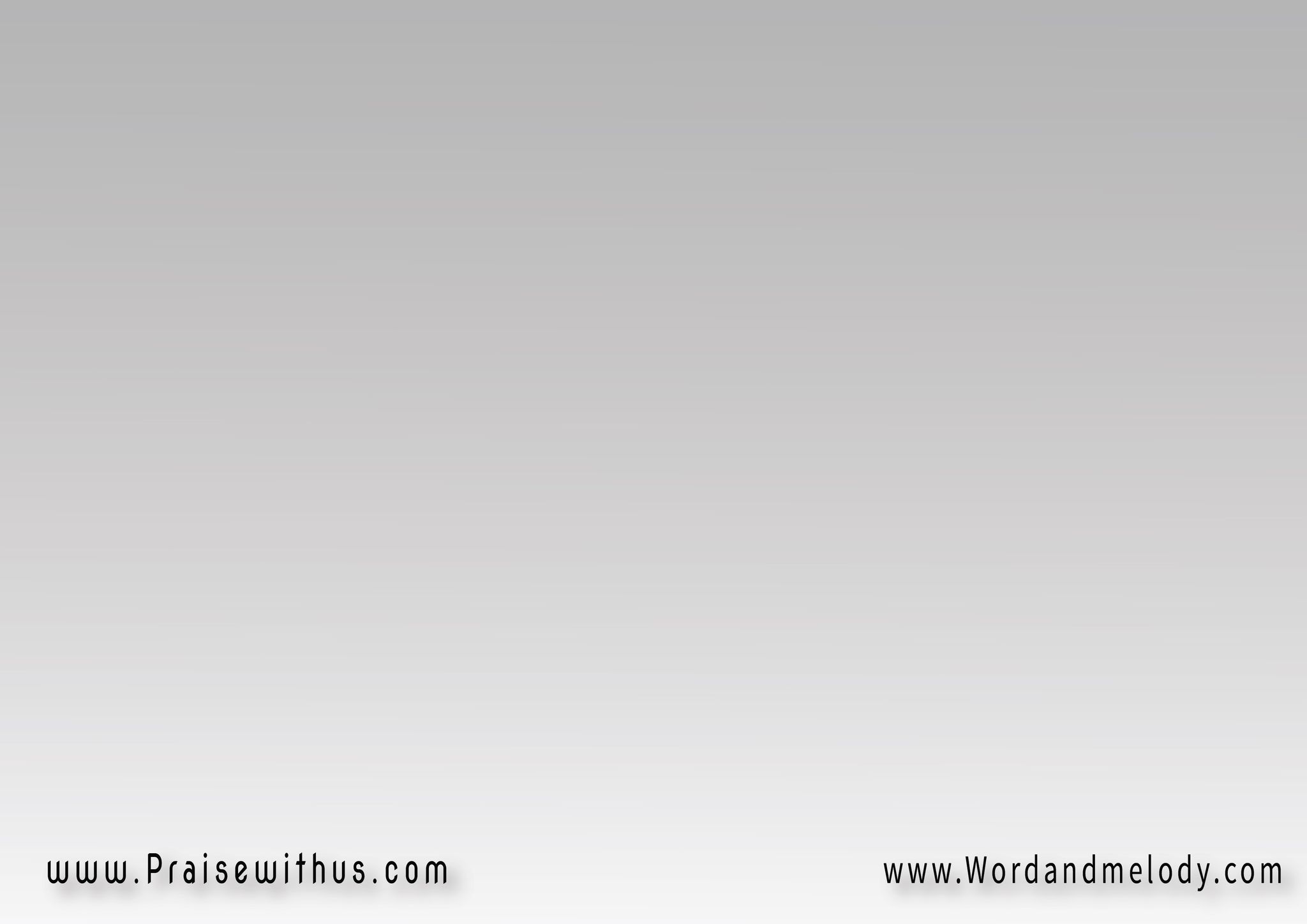 يسوع، يسوع 
يسوع رب المجد 
يسوع، يسوع 
يسوع رب المجد 
يسوع رب المجد
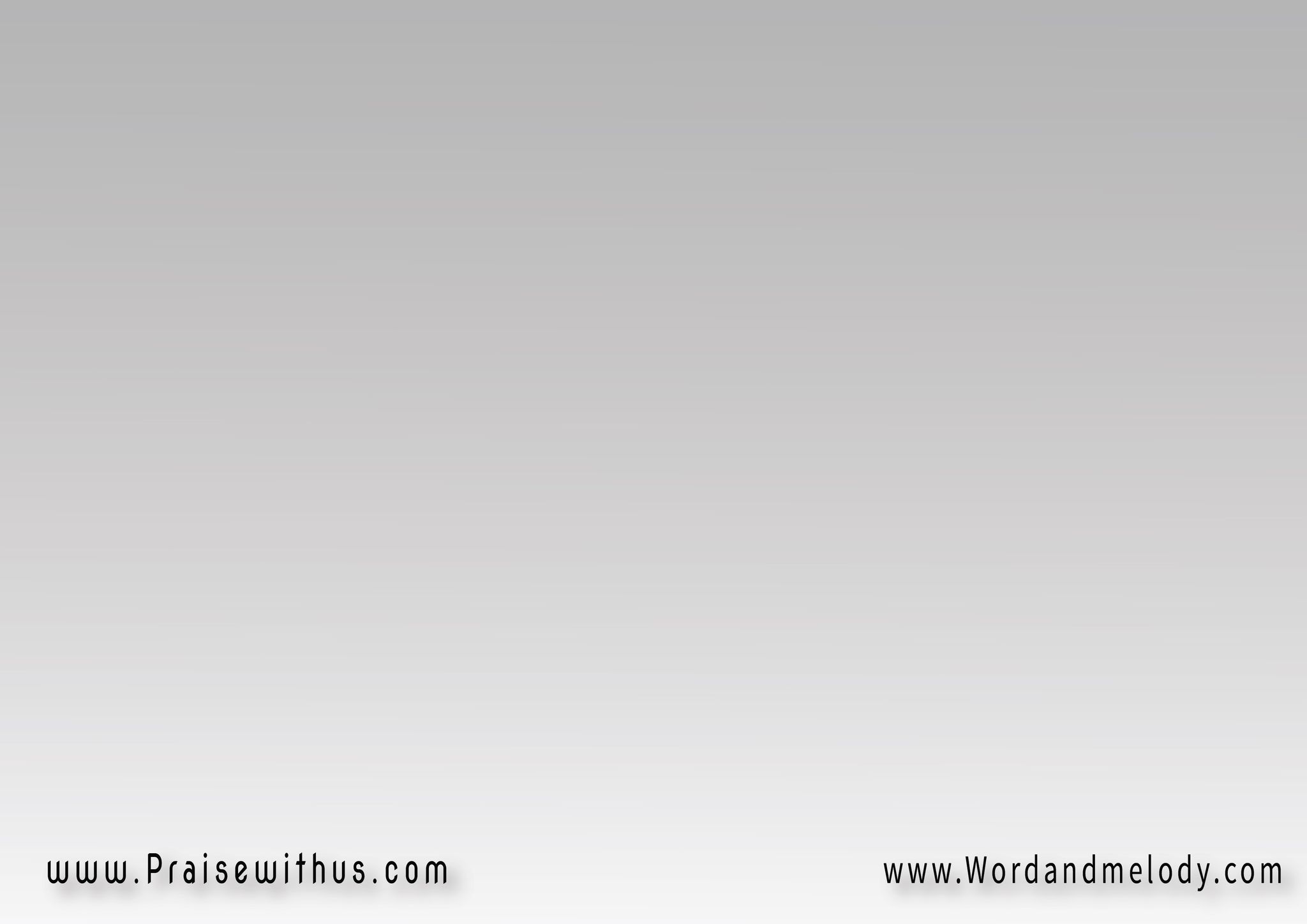 لو خد ينضرب أحوّل الخد الثاني 
وبكل حب أتمثل بإلهي اللي فداني 
لو خد ينضرب أحوّل الخد الثاني 
وبكل حب أتمثل بإلهي اللي فداني
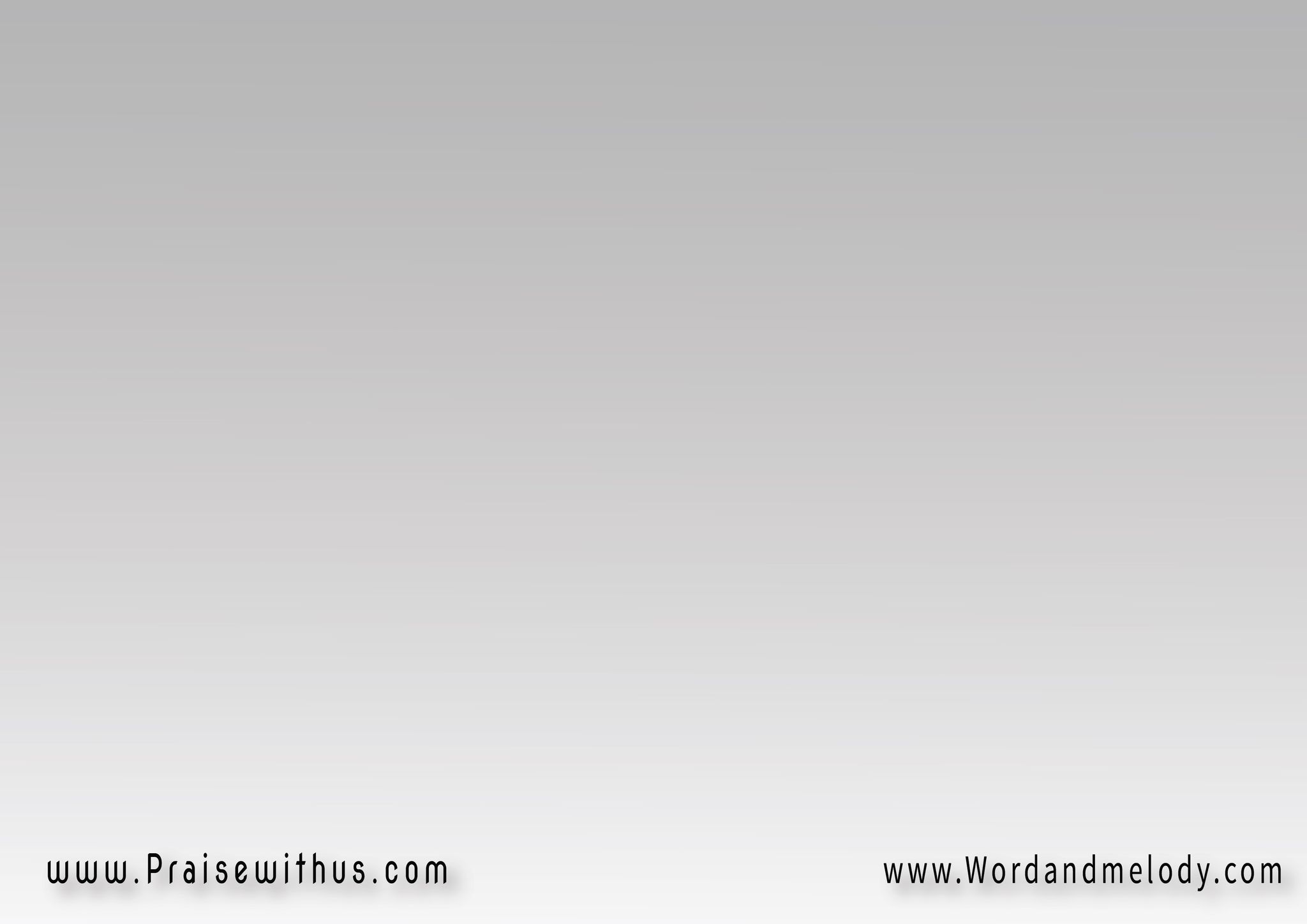 في وقت الحرب 
في وقت الحرب 
في وقت الحرب 
في وقت الحرب 
ربي عني يصد
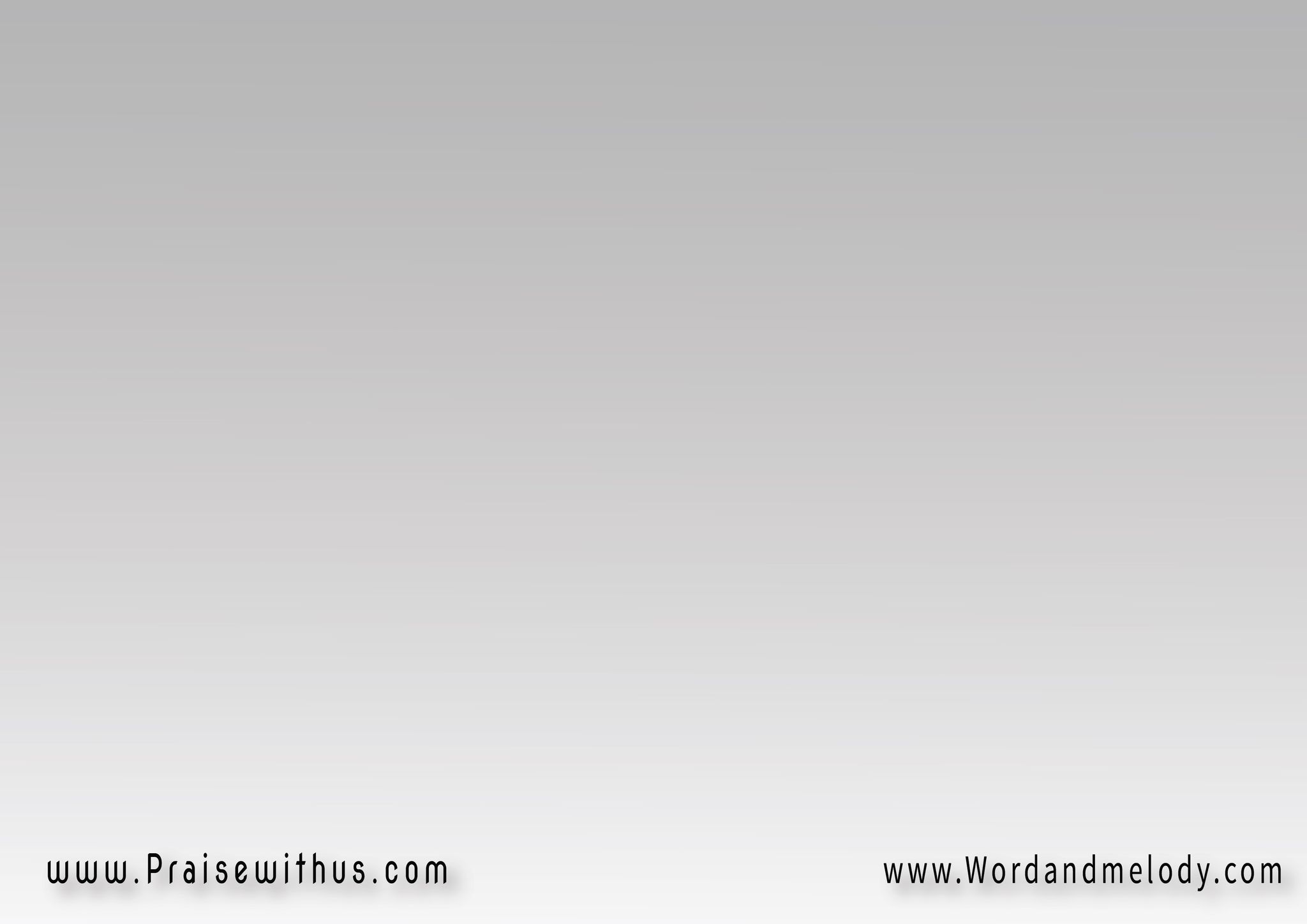 يسوع، يسوع 
يسوع رب المجد 
يسوع، يسوع 
يسوع رب المجد 
يسوع رب المجد
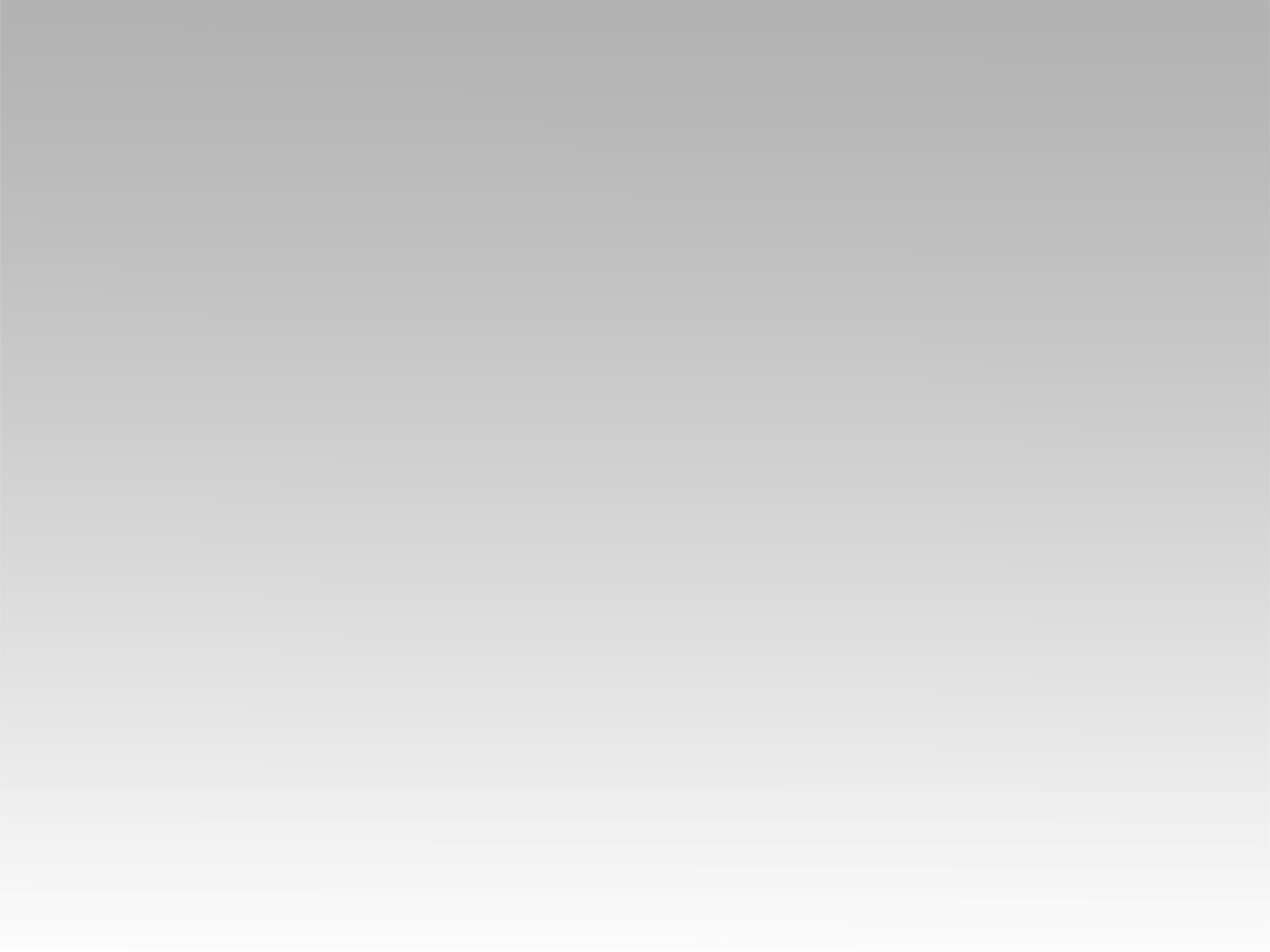 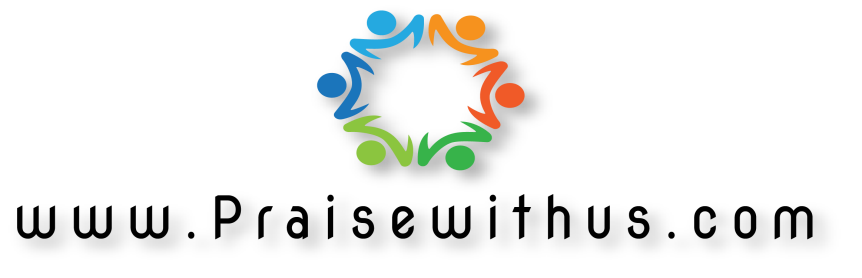